UNIVERSIDAD DE LAS FUERZAS ARMADAS - “ESPE”

DEPARTAMENTO DE ELÉCTRICA, ELECTRÓNICA Y TELECOMUNICACIONES 


TEMA :“DESARROLLO DE UN SISTEMA DE ANÁLISIS DE TEXTOS BASADO EN PROCESAMIENTO DE LENGUAJE NATURAL Y SERVICIOS EN LA NUBE PARA DETERMINAR DELITOS DE TELECOMUNICACIONES”

AUTORES: BYRON MOTOCHE, DAVID VILLAMARIN
VERSIÓN: 1.1
Agenda
2
Motivación 
       Antecedentes
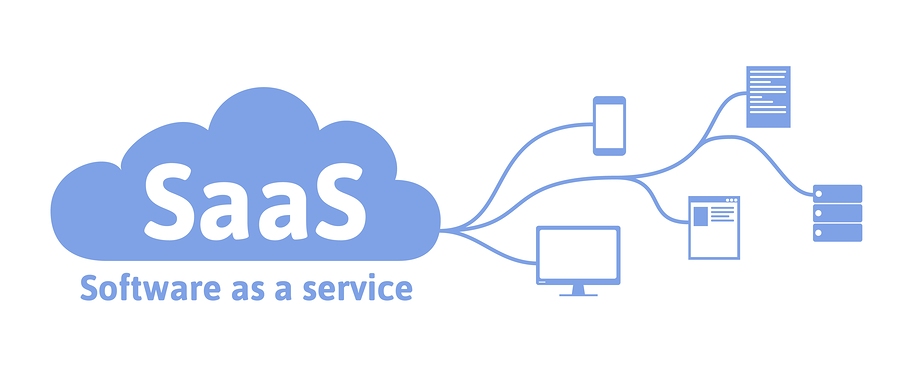 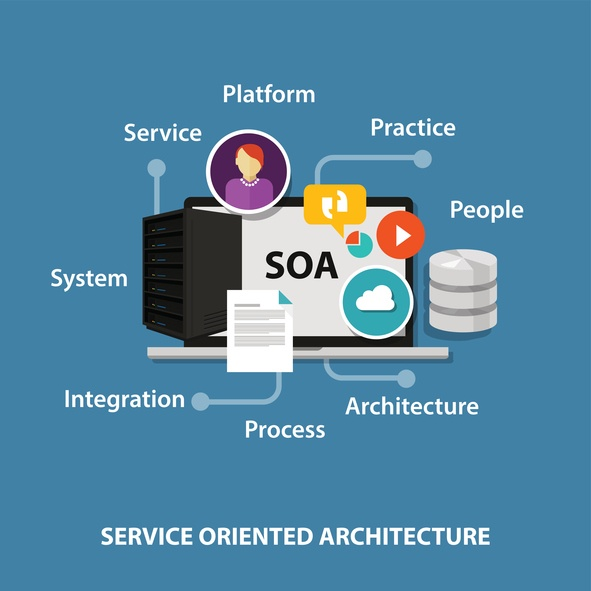 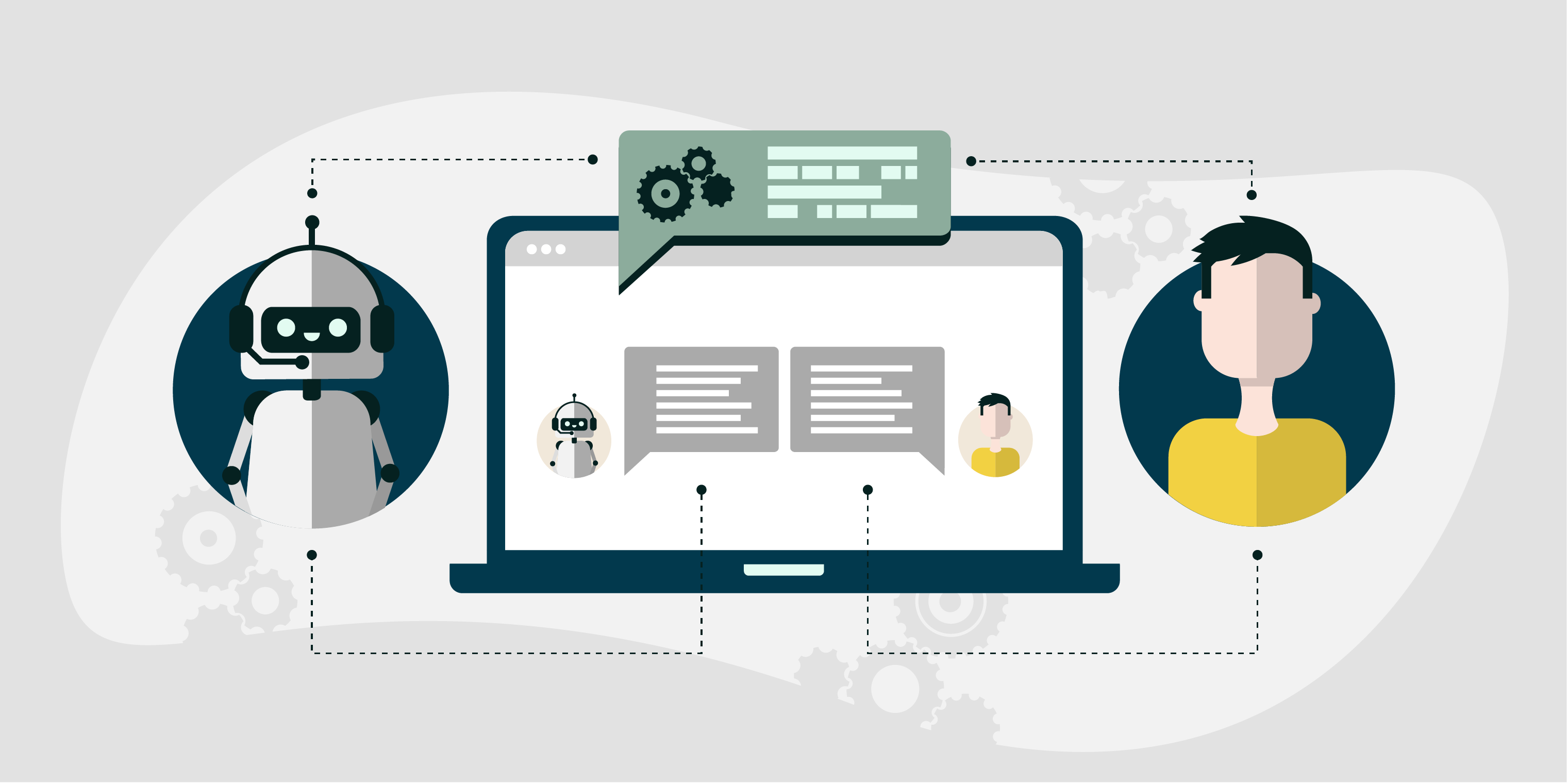 3
Motivación 
       Antecedentes
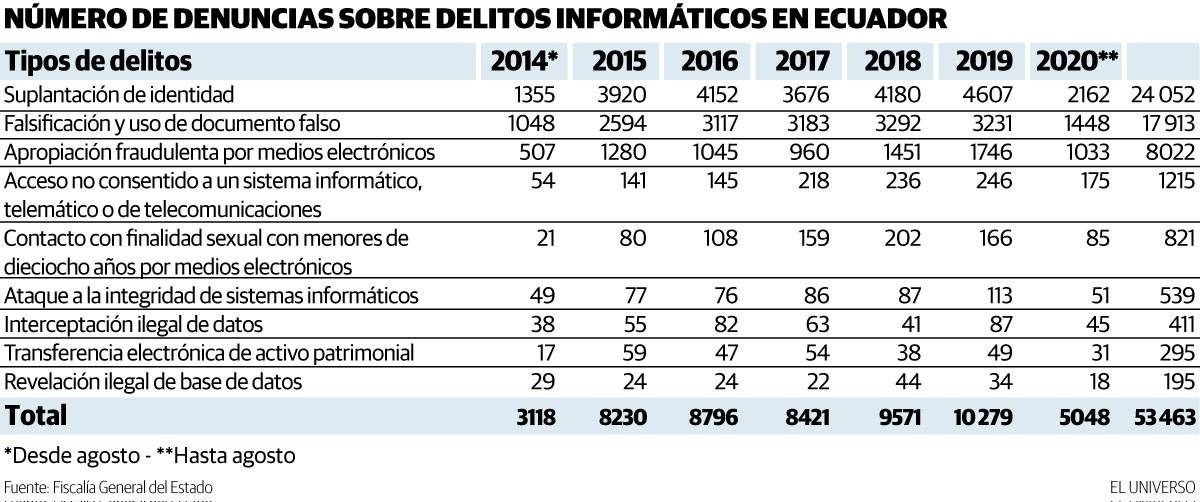 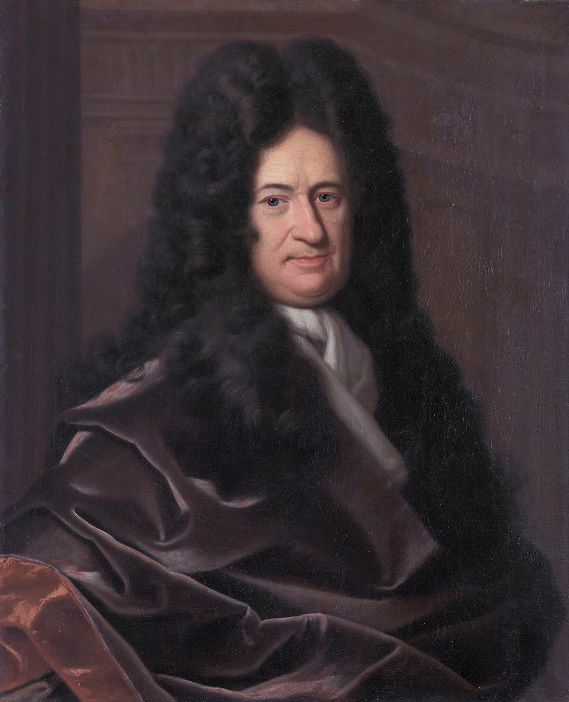 4
Motivación 
       Objetivos
Objetivos Específicos​

Analizar las plataformas proveedoras de servicios en la nube con inteligencia artificial y procesamiento de lenguaje natural.

Entrenar modelos para PLN con datos obtenidos de procesos judiciales relacionados a delitos informáticos y de telecomunicaciones.

Diseñar una aplicación web y móvil con una arquitectura basada en servicios para la detección de delitos informáticos y de telecomunicaciones. 

Realizar pruebas de rendimiento, funcionamiento y usabilidad de la plataforma.
Objetivo General​

Diseñar e implementar un sistema de análisis de procesos judiciales, basado en Procesamiento de Lenguaje Natural (PLN) y Servicios en la Nube para determinar delitos en sistemas de telecomunicaciones y su relación con la normativa jurídica del Ecuador.​
5
Diseño e Implementación 
       Diagrama de Bloques
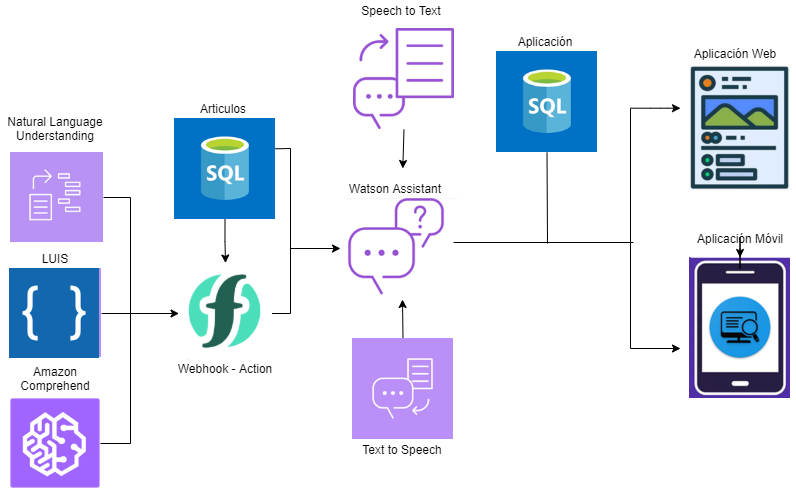 6
Diseño e Implementación 
       Procesamiento de Lenguaje Natural
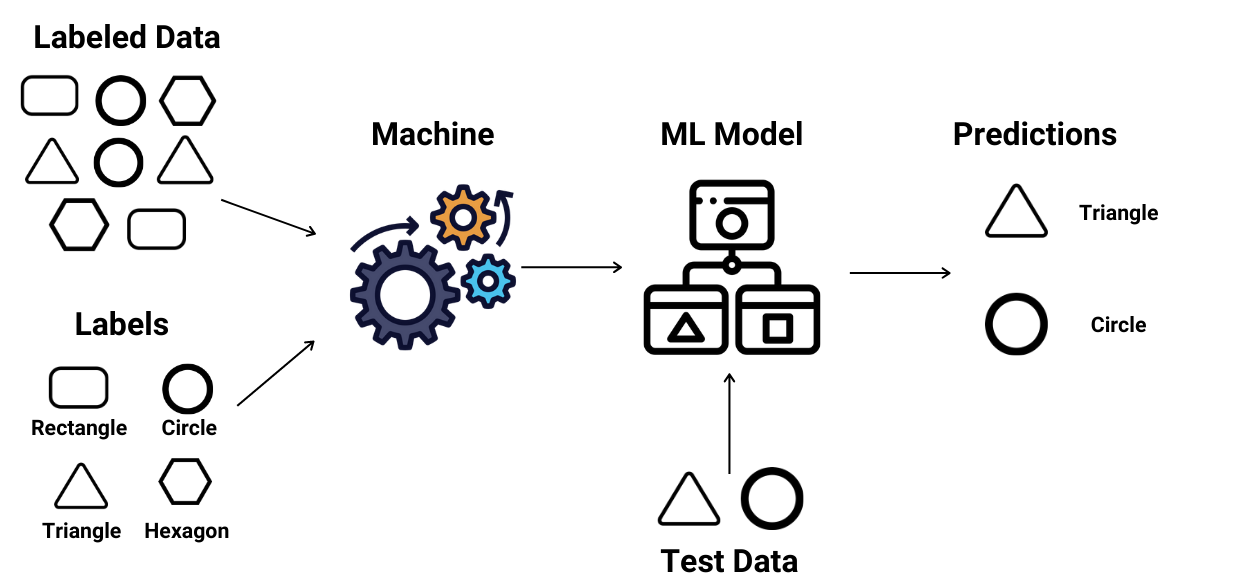 Microsoft Azure LUIS
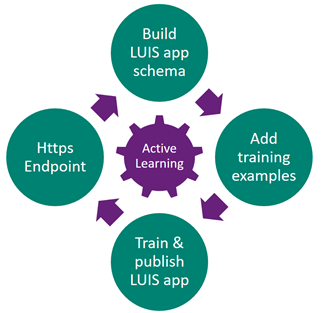 IBM Watson NLU
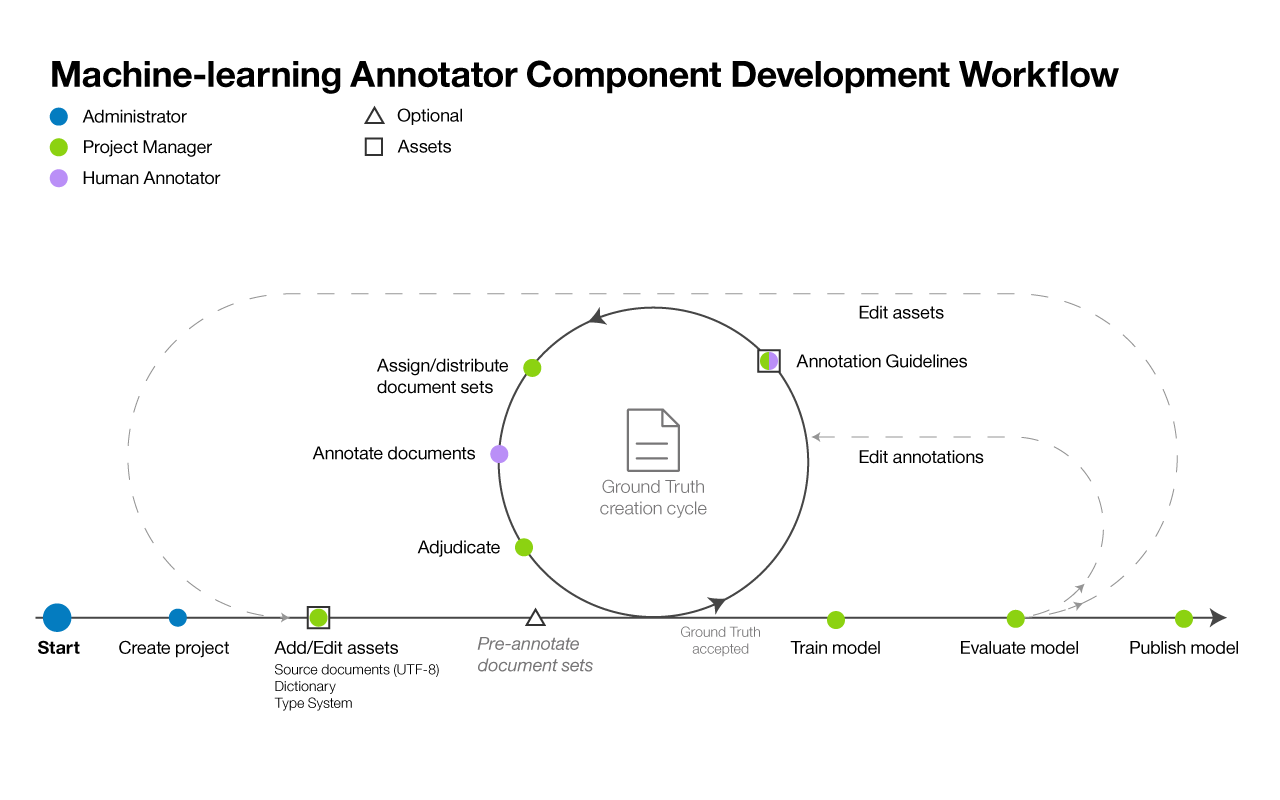 7
Diseño e Implementación 
       Procesamiento de Lenguaje Natural
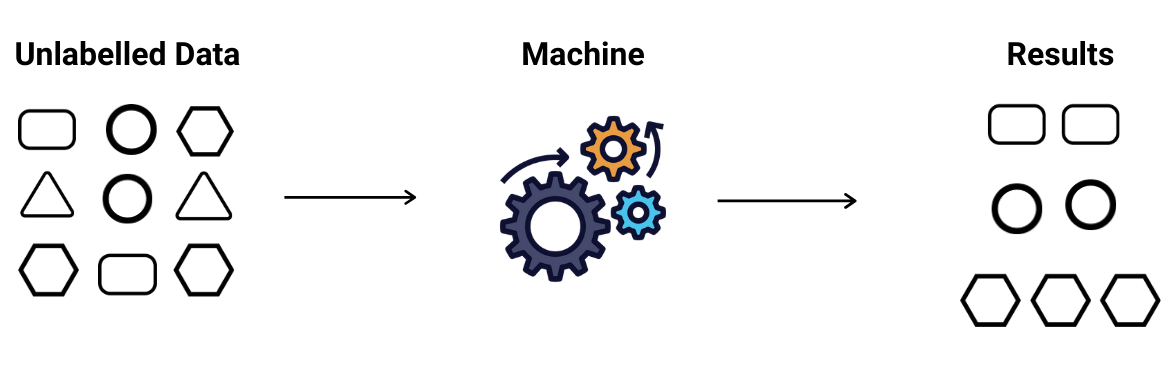 AWS Comprehend
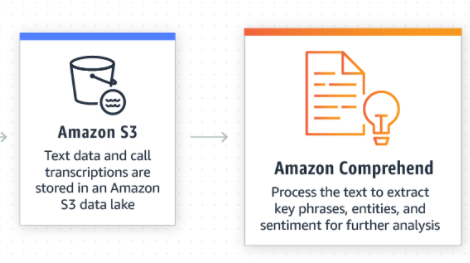 8
Diseño e Implementación 
       Ingreso de información y anotaciones
IBM Watson NLU
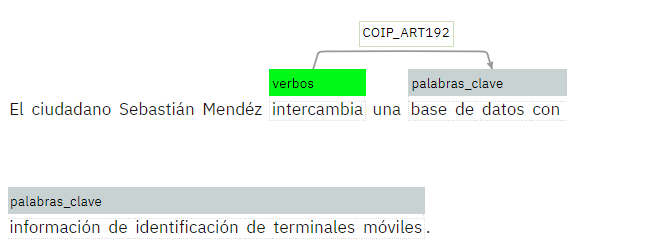 AWS Comprehend
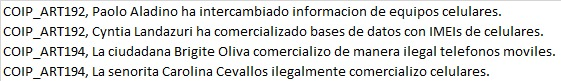 Microsoft Azure LUIS
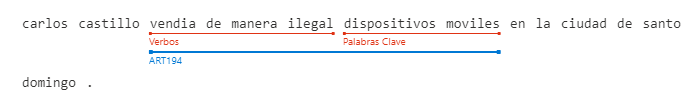 9
Diseño e Implementación 
       Implementación
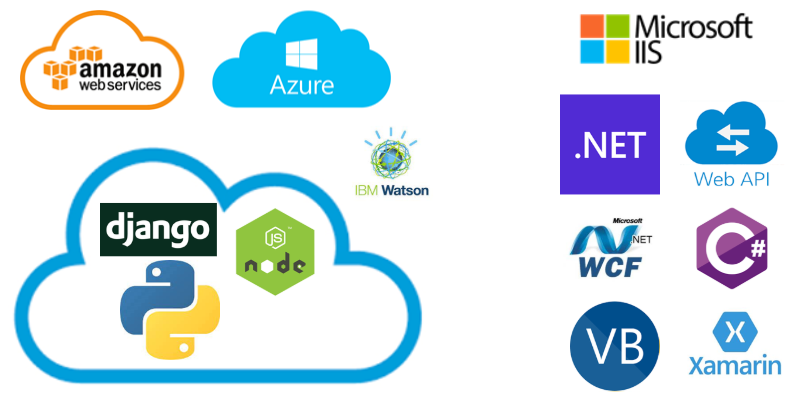 10
Diseño e Implementación
11
Pruebas y Resultados 
     Matrices de Confusión Modelos
Microsoft Azure
Reducción Matriz de Confusión 16x16 a 2x2
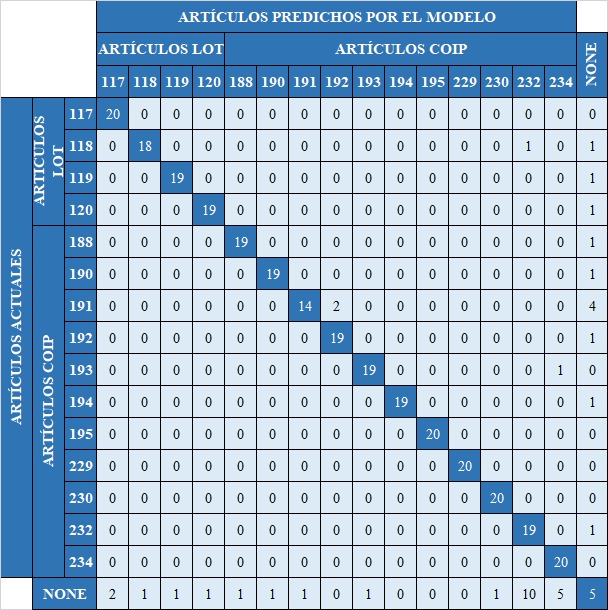 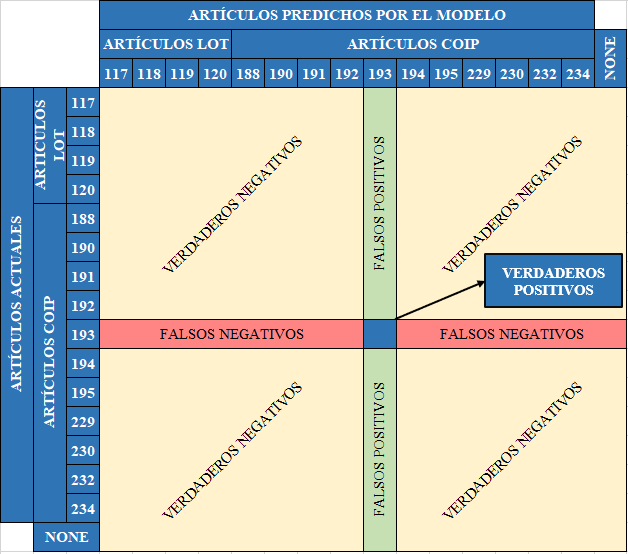 12
Pruebas y Resultados  
     Matrices de Confusión Modelos
Amazon Web Services
IBM Watson
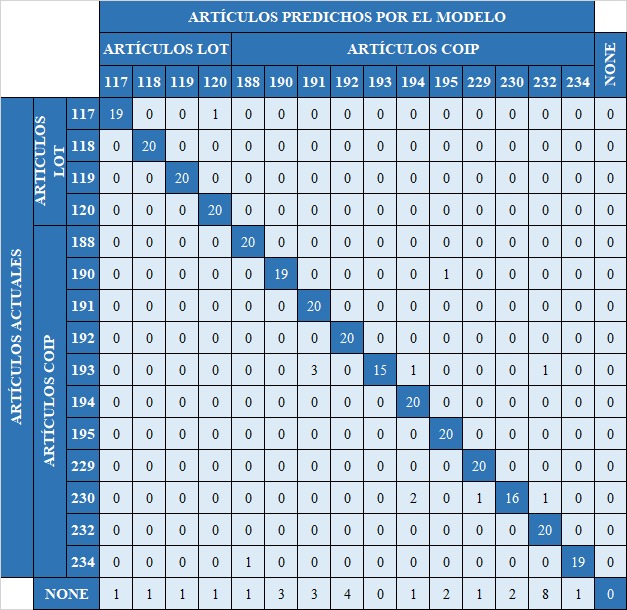 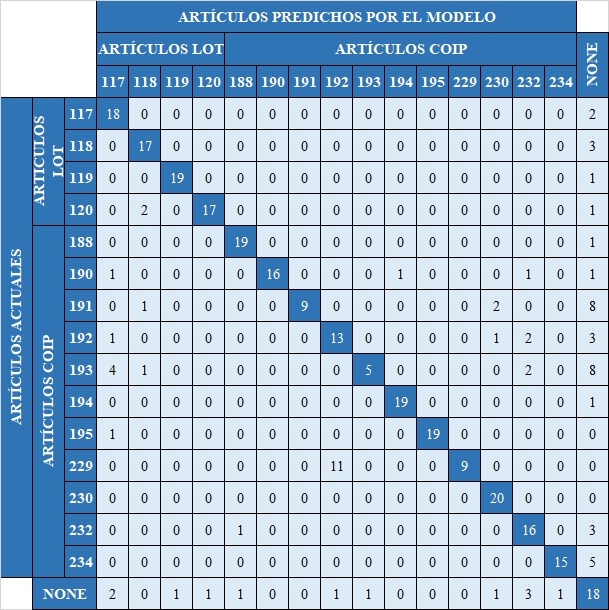 13
Pruebas y Resultados  
       Métricas de Clasificación NLP
14
Pruebas y Resultados  
       Métricas de Clasificación NLP
15
Pruebas y Resultados 
       Tiempo de Respuesta Modelos
16
Pruebas y Resultados 
       Tiempo de Respuesta Modelos
17
Pruebas y Resultados 
       Pruebas de Carga
18
Pruebas y Resultados 
       Pruebas de Esfuerzo
19
Pruebas y Resultados 
       Pruebas de Esfuerzo
20
Pruebas y Resultados  
       Tabla Resumen Resultados
21
Conclusiones
Se diseño e implementó un sistema de análisis de procesos judiciales, basado en Procesamiento de Lenguaje Natural (PLN) y Servicios en la Nube para determinar delitos en sistemas de telecomunicaciones y su relación con la normativa jurídica del Ecuador.

Se desarrollaron modelos de PLN basado en la información recopilada de procesos judiciales, noticias digitales y la normativa jurídica relacionada a delitos informáticos y de telecomunicaciones.

Una arquitectura orientada a servicios permite usar diversas tecnologías y lenguajes de programación en cada uno de sus módulos, interconectándolos mediante REST APIs.
22
Conclusiones
Se evaluó los modelos desarrollados en base a las métricas de clasificación más utilizadas para el PLN: 

La precisión en Microsoft Azure presenta los mejores resultados con un valor de 0.88, seguido de IBM Watson con 0.8338 y AWS con 0.8294. Por lo tanto, el modelo de Microsoft Azure es el modelo que menos falsos positivos genera. 

Se evidencia que el modelo con mejor exhaustividad es AWS con un valor de 0.90, seguido por Microsoft Azure con 0.8981 y IBM Watson con 0.7594. Por lo tanto, el modelo de AWS presenta una menor cantidad de falsos negativos.

Se concluye que el modelo de Microsoft Azure presenta la mejor relación entre precisión y exhaustividad en base a la métrica del F1 Score  de 0.8838, en segundo lugar esta AWS con 0.8588 y al final IBM Watson con 0.7669.
23
Conclusiones
Microsoft Azure LUIS presenta el menor tiempo de respuesta promedio entre los servicios de PLN con 251.8 ms. Seguido de AWS Comprehend con 327.43 ms y IBM Watson NLU con 365.15 ms. 

La aplicación puede soportar de forma simultánea hasta 15 peticiones hacia los servicios de NLP y hasta 60 transacciones simultáneas con el Asistente de Watson.

Los servicios no presentan ninguna degradación hasta 50 peticiones de forma simultánea. Al sobrepasar este umbral la degradación es notoria en los servicios de AWS Comprehend e IBM Watson NLU. 

La aplicación se encuentra dentro del rango aceptable de experiencia de usuario con una puntuación de 75 SUS siendo calificada como “Buena”.
24
Trabajos Futuros
Implementar en AWS un modelo del tipo supervisado con la herramienta Amazon SageMaker Studio e incrementar cantidad de datos e información para el entrenamiento de todos los modelos.

Comparar e implementar servicios de PLN de otras plataformas como Google Cloud Platform, de modo que se comparen las métricas de rendimiento y determinar cuál es la plataforma que hace al sistema más eficiente.

Hacer uso de servicios de inteligencia artificial como el Asistente Virtual, procesamiento de lenguaje natural, traducción de Voz a Texto y de Texto a Voz a otras áreas como la educación, salud y diversos ámbitos laborales para facilitar y agilizar diversos procesos.
25
UNIVERSIDAD DE LAS FUERZAS ARMADAS - “ESPE”

DEPARTAMENTO DE ELÉCTRICA, ELECTRÓNICA Y TELECOMUNICACIONES 


TEMA :“DESARROLLO DE UN SISTEMA DE ANÁLISIS DE TEXTOS BASADO EN PROCESAMIENTO DE LENGUAJE NATURAL Y SERVICIOS EN LA NUBE PARA DETERMINAR DELITOS DE TELECOMUNICACIONES”

AUTORES: BYRON MOTOCHE, DAVID VILLAMARIN
VERSIÓN: 1.1